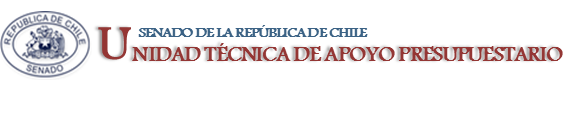 EJECUCIÓN ACUMULADA DE GASTOS PRESUPUESTARIOSAL MES DE Junio DE 2018PARTIDA 10:MINISTERIO DE JUSTICIA
Valparaíso, agosto 2018
EJECUCIÓN ACUMULADA DE GASTOS A JUNIO DE 2018 PARTIDA 10 MINISTERIO DE JUSTICIA
Principales hallazgos

La ejecución acumulada al mes de junio de 2018 de la Partida 10 Ministerio de Justicia y Derechos Humanos, finalizó en $587.073 millones, equivalentes a un 49% del Presupuesto Vigente.

En la Deuda Flotante, que corresponden a obligaciones contraídas en el ejercicio presupuestario anterior, se observa un aumento de recursos por $7.828 millones, con una ejecución presupuestaria de un 100%.

En Gendarmería de Chile, las iniciativas de inversión, que inicialmente presentaron recursos por $3.476 millones, compuesto $488 millones del Fondo de Emergencia y por $2.988 millones para la ejecución e implementación de Redes contra incendio en unidades penales del país (Iniciativas de Inversión ejecutadas en el programa GENCHI); ejecutaron un 18% de su disponibilidad al mes de junio, con un gasto total de $649 millones.

En el Registro Civil, las iniciativas de inversión incluyen la construcción de la Oficina de Servicio del Registro Civil De Linares ($160 millones); la reposición Oficina de Curicó ($ 159 millones); la reposición Oficina de Mulchén ($108 millones); la reposición de La Dirección Regional del Maule y Oficina de Talca ($615 millones); y la reposición Oficina de Pelluhue (Ex - Curanipe) ($11 millones), ejecutaron un 89% sus recursos.
2
EJECUCIÓN ACUMULADA DE GASTOS A JUNIO DE 2018 PARTIDA 10 MINISTERIO DE JUSTICIA
Principales hallazgos

En el Servicio Nacional de Menores, las iniciativas de inversión incluyen el Fondo de Emergencia ($221 millones) y la Etapa 2018 del Programa de Mejoramiento y Normalización de los Centros de Administración Directa ($792 millones). Su ejecución alcanzó un 9%.

En la Subsecretaría de Justicia, las “Iniciativas de Inversión”, que contemplan recursos para proyectos en cárceles ($28.461 millones), centros de menores ($5.312 millones), para el Servicio Médico Legal ($2.228 millones) y para proyectos de la Subsecretaría ($1.402 millones), mostró un avance de 29%, con un gasto total de $10.860 millones.

En los Programas de Rehabilitación y Reinserción Social, se contemplaron 9 asignaciones programáticas que totalizaron un gasto de $2.367 millones (23% de avance presupuestario).

El Sistema Nacional de Mediación contempla dos asignaciones programáticas: el Programa de Licitaciones Sistema Nacional de Mediación, con una ejecución del 40% ($4.232 millones)  y la asignación Auditorías Externas Sistema Nacional de Mediación, un 33% de avance con un gasto total de $39. 

En el Servicio Nacional de Menores, la “Subvención Proyectos Área Protección a Menores”, en Junio ejecutó un gasto total de $88.203 millones (50%) y la “Subvención Proyectos Área Justicia Juvenil”, ejecutó un total de $9.846 millones (41% de ejecución presupuestaria respecto al presupuesto vigente a Junio de 2018).
3
COMPORTAMIENTO DE LA EJECUCIÓN ACUMULADA DE GASTOS A JUNIO DE 2018 PARTIDA 10 MINISTERIO DE JUSTICIA
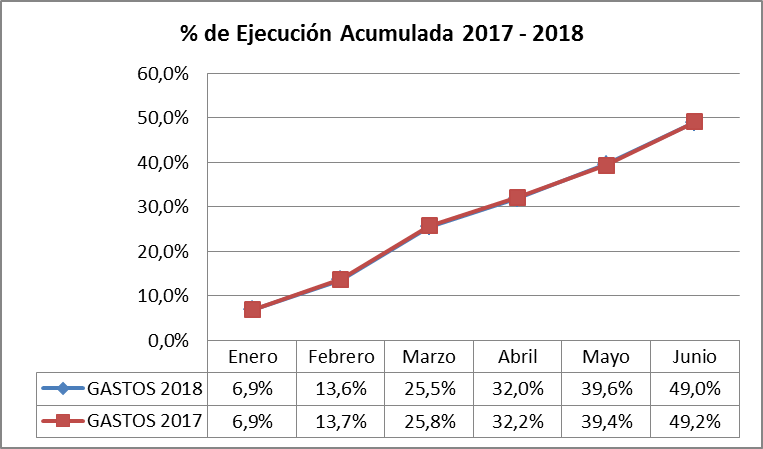 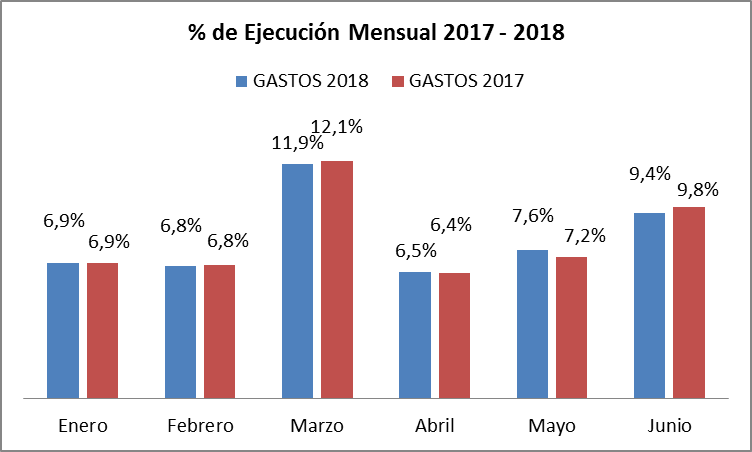 4
EJECUCIÓN ACUMULADA DE GASTOS A JUNIO DE 2018 PARTIDA 10 MINISTERIO DE JUSTICIA
en miles de pesos 2018
Fuente: Elaboración propia en base  a Informes de ejecución presupuestaria mensual de DIPRES.
5
EJECUCIÓN ACUMULADA DE GASTOS A JUNIO DE 2018 PARTIDA 10 RESUMEN POR CAPÍTULOS
en miles de pesos 2018
Fuente: Elaboración propia en base  a Informes de ejecución presupuestaria mensual de DIPRES
6
EJECUCIÓN ACUMULADA DE GASTOS A JUNIO DE 2018 PARTIDA 10. CAPÍTULO 01. PROGRAMA 01:  SECRETARÍA Y ADMINISTRACIÓN GENERAL
en miles de pesos 2018
7
Fuente: Elaboración propia en base  a Informes de ejecución presupuestaria mensual de DIPRES
EJECUCIÓN ACUMULADA DE GASTOS A JUNIO DE 2018 PARTIDA 10. CAPÍTULO 01. PROGRAMA 02:  PROGRAMA DE CONCESIONES DEL MINISTERIO DE JUSTICIA
en miles de pesos 2018
Fuente: Elaboración propia en base  a Informes de ejecución presupuestaria mensual de DIPRES
8
EJECUCIÓN ACUMULADA DE GASTOS A JUNIO DE 2018 PARTIDA 10. CAPÍTULO 02. PROGRAMA 01: SERVICIO REGISTRO CIVIL E IDENTIFICACIÓN
en miles de pesos 2018
Fuente: Elaboración propia en base  a Informes de ejecución presupuestaria mensual de DIPRES
9
EJECUCIÓN ACUMULADA DE GASTOS A JUNIO DE 2018 PARTIDA 10. CAPÍTULO 03. PROGRAMA 01:  SERVICIO MÉDICO LEGAL
en miles de pesos 2018
Fuente: Elaboración propia en base  a Informes de ejecución presupuestaria mensual de DIPRES
10
EJECUCIÓN ACUMULADA DE GASTOS A JUNIO DE 2018 PARTIDA 10. CAPÍTULO 04. PROGRAMA 01:  GENDARMERÍA DE CHILE
en miles de pesos 2018
Fuente: Elaboración propia en base  a Informes de ejecución presupuestaria mensual de DIPRES
11
EJECUCIÓN ACUMULADA DE GASTOS A JUNIO DE 2018 PARTIDA 10. CAPÍTULO 04. PROGRAMA 02:  PROGRAMA DE REHABILITACIÓN Y REINSERCIÓN SOCIAL
en miles de pesos 2018
12
Fuente: Elaboración propia en base  a Informes de ejecución presupuestaria mensual de DIPRES
EJECUCIÓN ACUMULADA DE GASTOS A JUNIO DE 2018 PARTIDA 10. CAPÍTULO 06. PROGRAMA 01:  SUBSECRETARÍA DE DERECHOS HUMANOS
en miles de pesos 2018
Fuente: Elaboración propia en base  a Informes de ejecución presupuestaria mensual de DIPRES
13
EJECUCIÓN ACUMULADA DE GASTOS A JUNIO DE 2018 PARTIDA 10. CAPÍTULO 07. PROGRAMA 01:  SERVICIO NACIONAL DE MENORES
en miles de pesos 2018
Fuente: Elaboración propia en base  a Informes de ejecución presupuestaria mensual de DIPRES
14
EJECUCIÓN ACUMULADA DE GASTOS A JUNIO DE 2018 PARTIDA 10. CAPÍTULO 07. PROGRAMA 02:  PROGRAMA DE ADMINISTRACIÓN DIRECTA Y PROYECTOS NACIONALES
en miles de pesos 2018
Fuente: Elaboración propia en base  a Informes de ejecución presupuestaria mensual de DIPRES
15
EJECUCIÓN ACUMULADA DE GASTOS A JUNIO DE 2018 PARTIDA 10. CAPÍTULO 09. PROGRAMA 01:  DEFENSORÍA PENAL PÚBLICA
en miles de pesos 2018
Fuente: Elaboración propia en base  a Informes de ejecución presupuestaria mensual de DIPRES
16